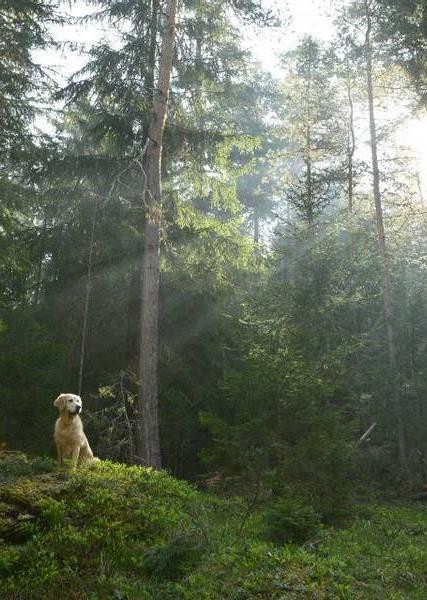 12/3/2024 SEBASTOPOL CITY COUNCIL DISCUSSION: CONTINUED WORK OF THE CLIMATE ACTION COMMITTEE AND BUDGET CONSIDERATIONS
How CAC projects & procedures impact staff
CAC status as a Brown Act body
Possible options that could reduce staff costs and make time for revenue-generating work
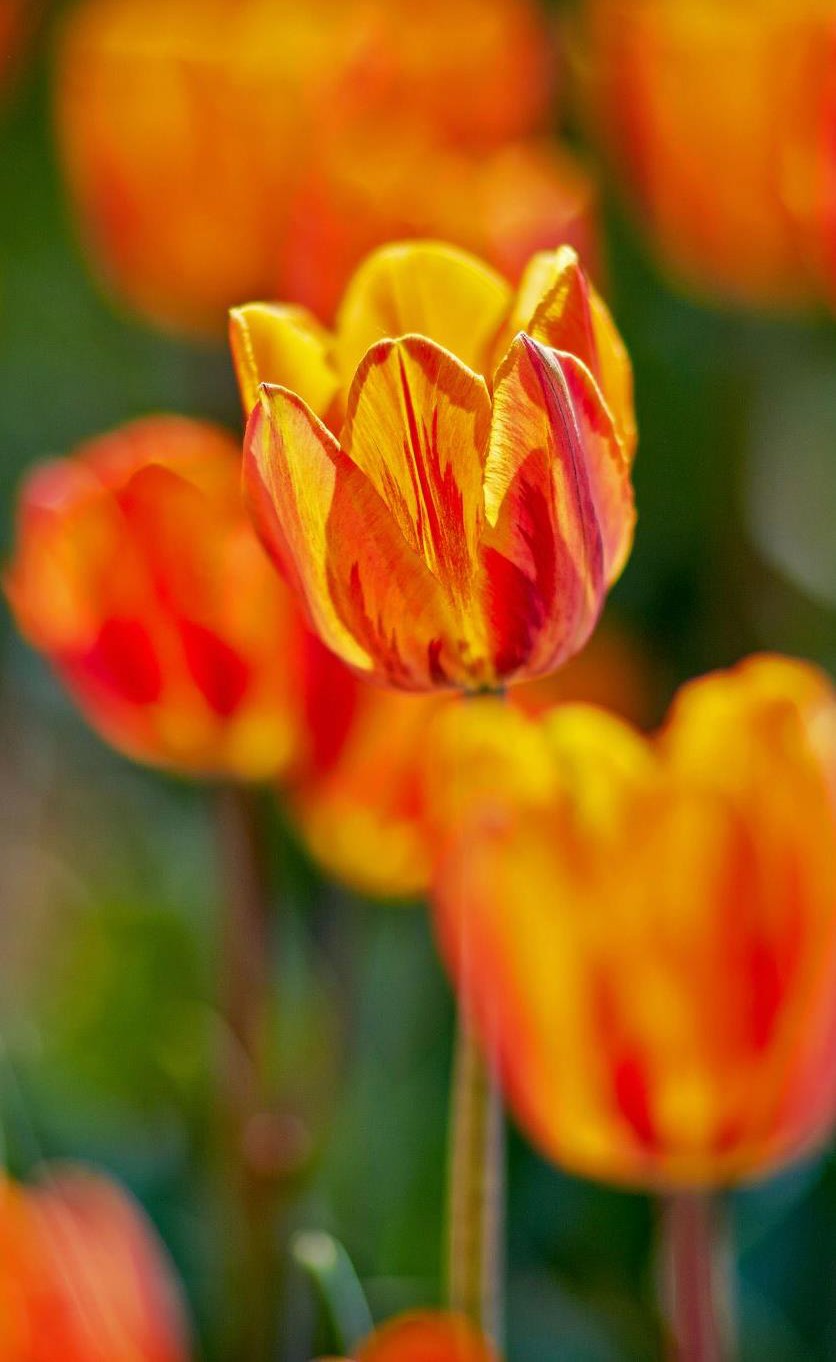 COST & REVENUE NOTES
Calculations reflect only past year hours spent on CAC associated tasks x this year’s billing rates. 
Calculations use the FY 24/25 billing rates for Planning Technician, Associate Planner, and Director.
Future years could involve more or less staff hours, depending on the nature of the CAC’s work. For example, an ordinance going to City Council will generate more staff work than a compost giveaway.
Potential revenues are generalized and assume that not all recovered staff hours would be spent on revenue-generating work.

4
FY 23/24 CAC RELATED WORK “COST” SUMMARY (24/25 RATES)
3
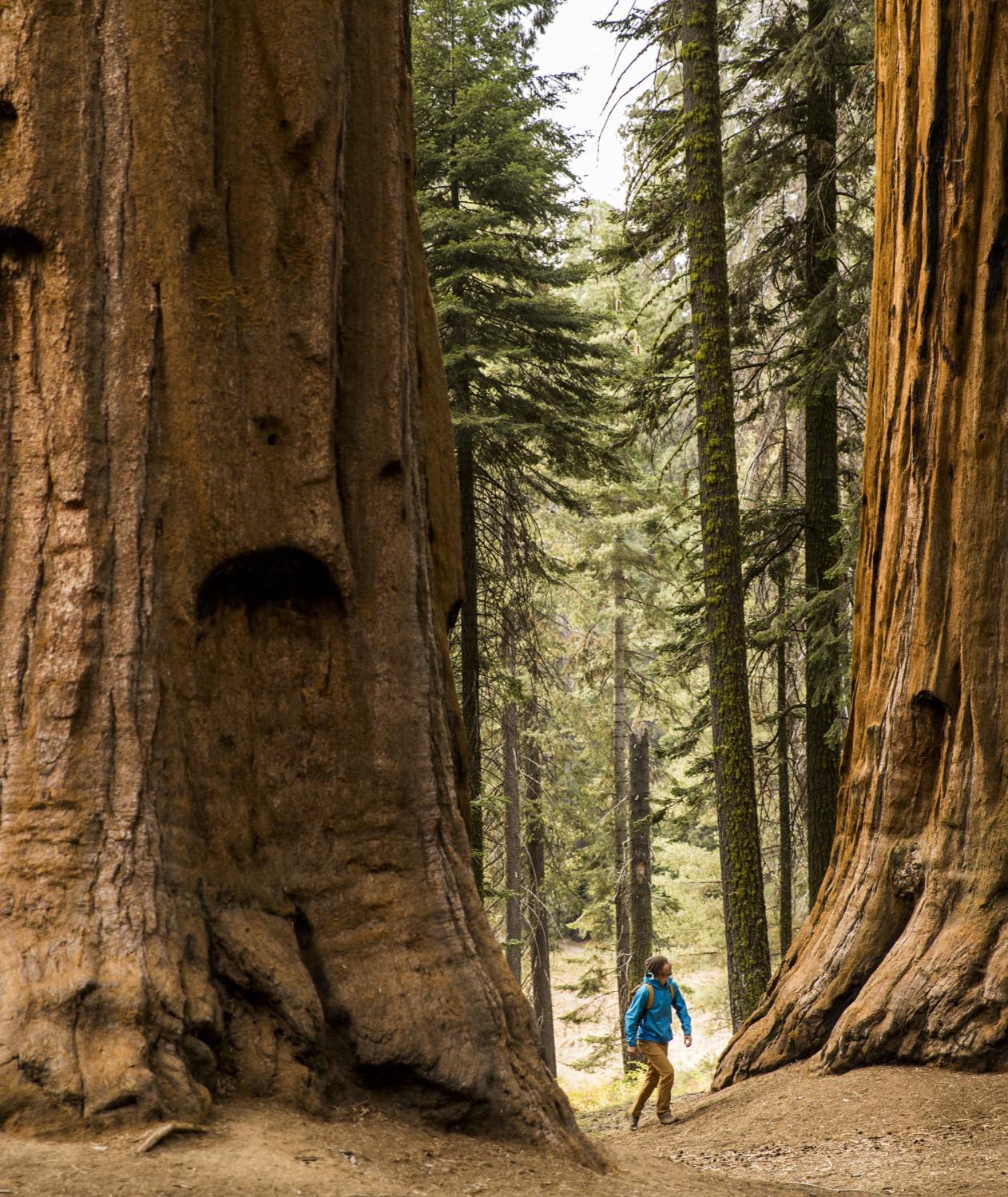 CAC OPTION 1:NO BROWN ACT BODY
Council would need to disband the CAC. Director
could then convene a Director’s Ad Hoc Advisory Group on Climate Issues
Director would call meetings as the need arises
Climate Advisory Group could continue to do climate work, in collaboration with the Director
Climate Advisory Group would be advisory to the Director rather than to the City Council
Additional changes may be needed to comply with Brown Act
Calculated savings of up to $40,436 annually
Recovered staff time could be spent in pursuit of economic development incentives or other revenue - generating work, with potential of $14k – $16k annually
4
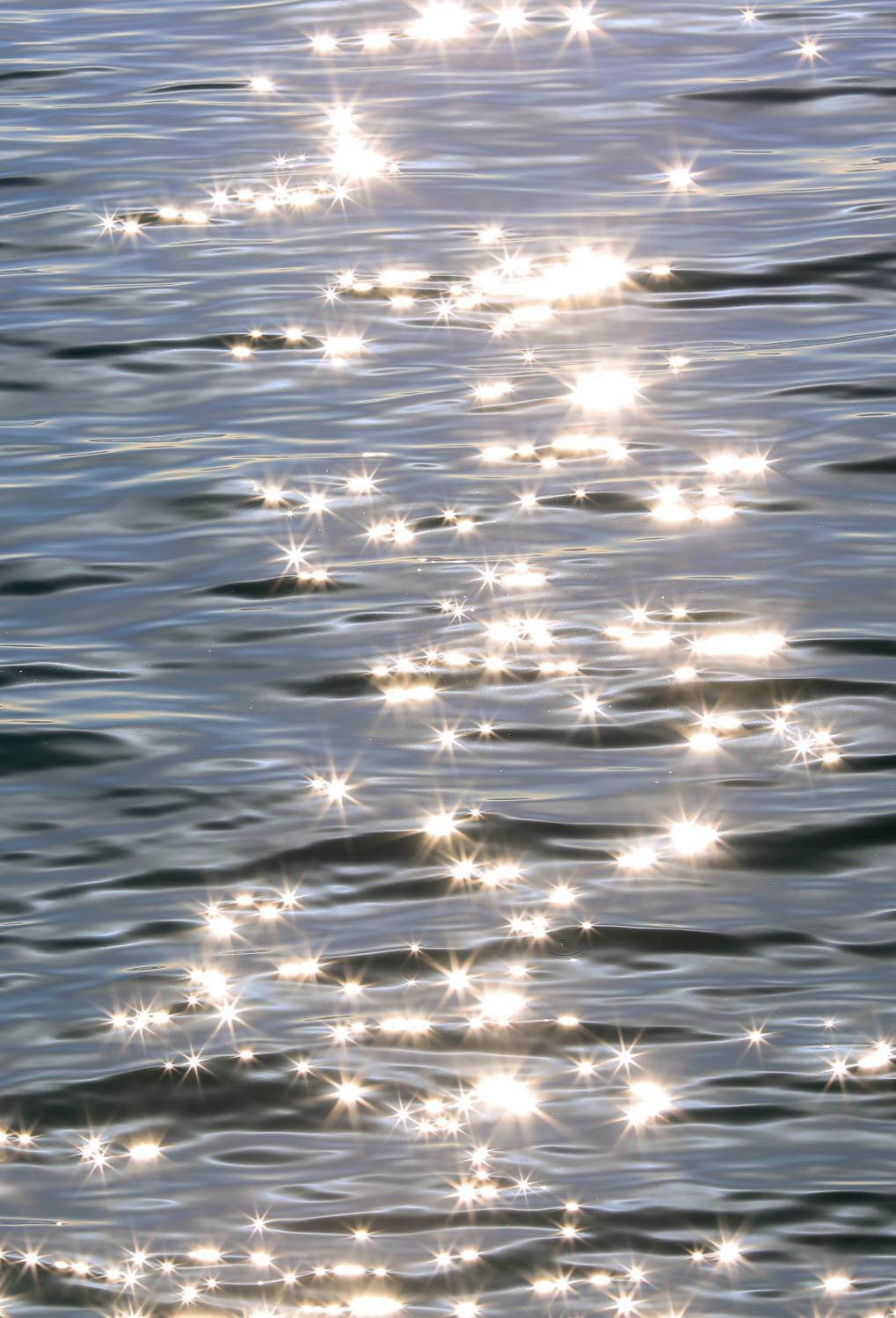 CAC OPTION 2:STAFF HOURS BUDGET
All CAC functions and procedures would remain the same, but members would have a monthly budget of 10 staff hours inclusive of meetings
Hours not used in a month could carry over (120 hours/year)
Calculated savings of up to $30,210 annually
Recovered staff time could be spent in pursuit of economic development incentives or other revenue-generating work, with potential of $9k – $11k annually
5
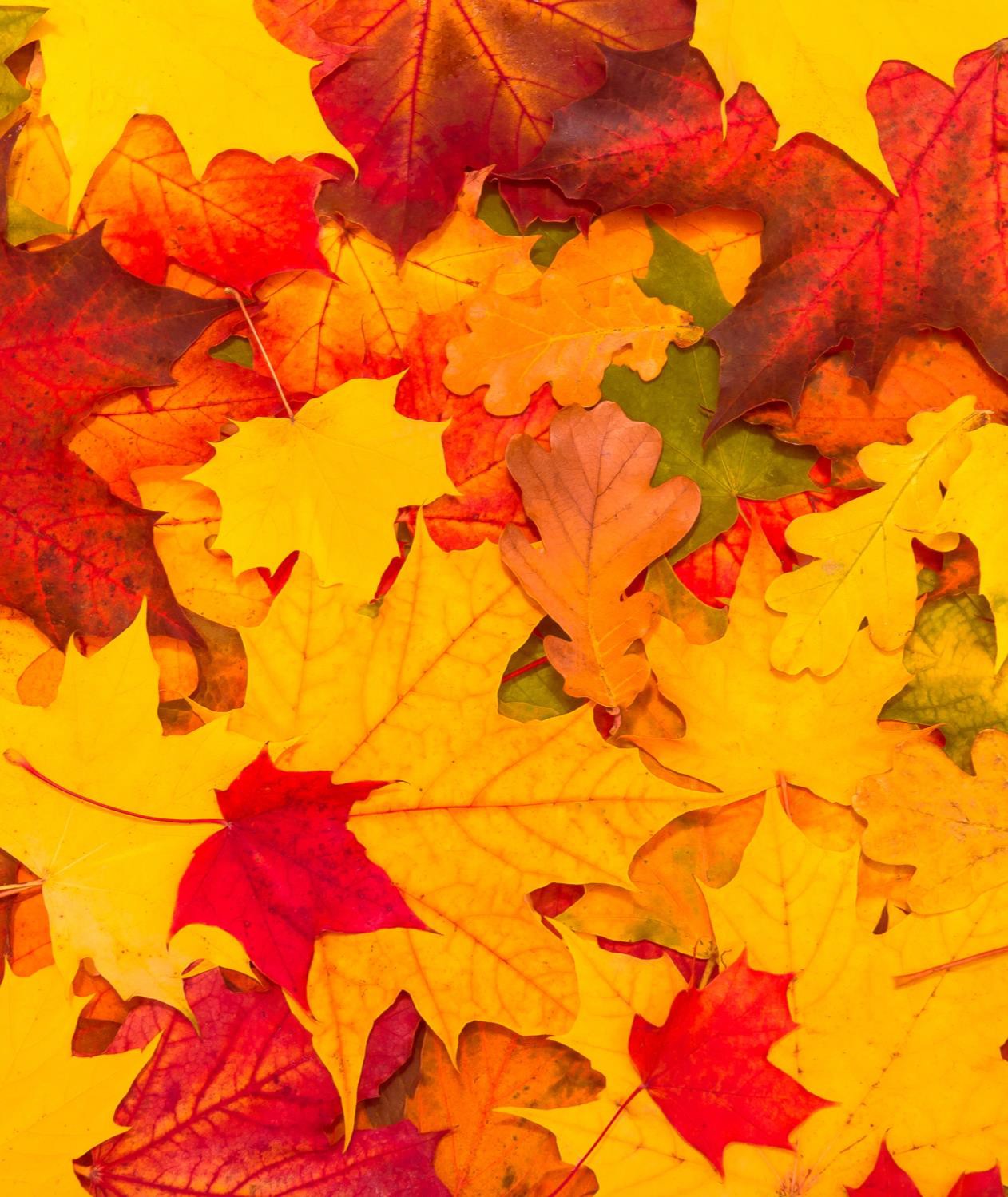 CAC OPTION 3:STATUS QUO
Meeting commitments and staff support hours would not be changed at this time
No savings of staff hours would result
No additional revenue would be anticipated, as staff not available to work on revenue-generating projects
Additional costs could accrue as outside consultants may be needed to complete state-mandated work by deadlines (for example, implementation of Housing Element programs)
6
Jane Riley, AICP
Community Development Director (interim)
707-823-6167
jriley@cityofsebastopol.gov
THANK YOU